Визитная карточка
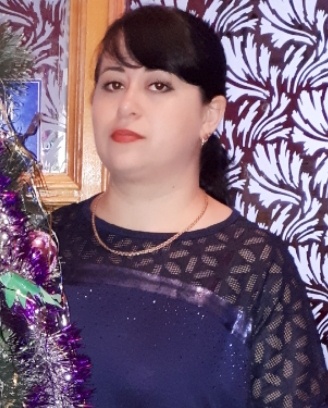 Шахванова Тамара Джайрулаевна
Воспитатель МКДОУ «Пролетарский детский сад»
Немного о себе
Шахванова Тамара Джайрулаевна.
 
     -05.03.1986года рождения
-Работаю воспитателем в МКДОУ «Пролетарский детский сад» Кизлярского района Республики Дагестан
-Общий трудовой стаж 2года
-Стаж педагогической работы 2 года
 -В данном учреждении 1 год
 - Прошла  профессиональную переподготовку по специальности «Воспитатель детей дошкольного возраста» в 2017году.
  -Прошла курсы педагогической аттестации  в 2016году.
Почему я работаю в детском саду
Я работаю воспитателем в Пролетарском детском саде. Во-первых, хочу сказать, что я очень люблю детей. Мне кажется, что профессия воспитатель детского сада одна из благородных и нужных профессий для людей во всем мире, поэтому я стала работать в детском саду. Мой рабочий день начинается с приёма детей. Казалось бы, приём обычен и постоянен: дети постоянно приходят в группу, включаются в разнообразную деятельность, но только воспитатель способен понять состояние, замыслы и возможные волнения ребёнка. Только воспитатель способен осуществить приём детей так, чтобы создать у них бодрое настроение, желание играть и общаться со сверстниками. Чему я могу сегодня научить детей? Я хочу научить детей всему: слышать звуки и знать, что бывает круглое, овальное, а что бывает высокое; собирать картинки из кубиков и лепить снеговиков, рисовать, читать стихи и многому другому. Главное для меня – научить детей быть здоровыми, не только физически, но и психологически. Рядом со мной разные дети: дерзкие, неугомонные, застенчивые и робкие, молчуны и болтуны. Что я могу дать детям? Прежде всего – любовь. И я люблю их такими, какие они есть. Воспитатель – это педагог, то есть человек, который учит, помогает познать окружающий мир. И то, насколько этот процесс будет эффективным, зависит от интереса моих маленьких обучаемых.  Ведь дети – это наше будущее!
Мои принципы работы
Мой принцип работы:

 
                                                                      - не быть назойливой: у каждого свой мир интересов;     
 
                                                                          - давать детям больше самостоятельности и права; выбора;
 
                                                                           - уметь вставать на позицию ребёнка, видеть в нём и личность; индивидуальность
                                                                                 - помогать ребёнку, быть социально значимым и успешным;
 
                                                                                                                                   - всё новое – это интересно!
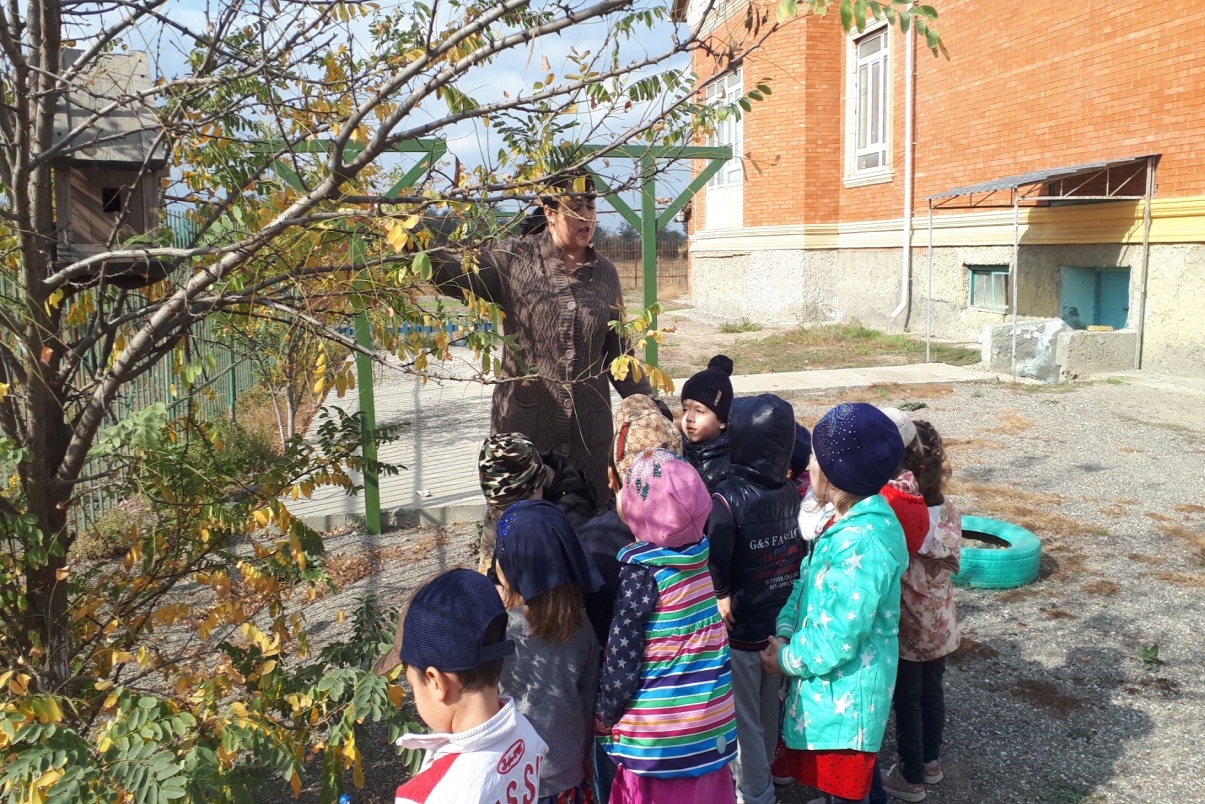 Мои воспитанники
Какая сила в маленькой руке!Малыш идет, переступают ножки,Он весь мой мир, зажатый в кулаке,Шагающий со мною по дорожке.И я, имеющая стаж и дом,Друзей, авансы и получки…Сейчас иду и думаю о том,Что нет опоры, крепче этой ручки..
Представление моего педагогического опыта работы
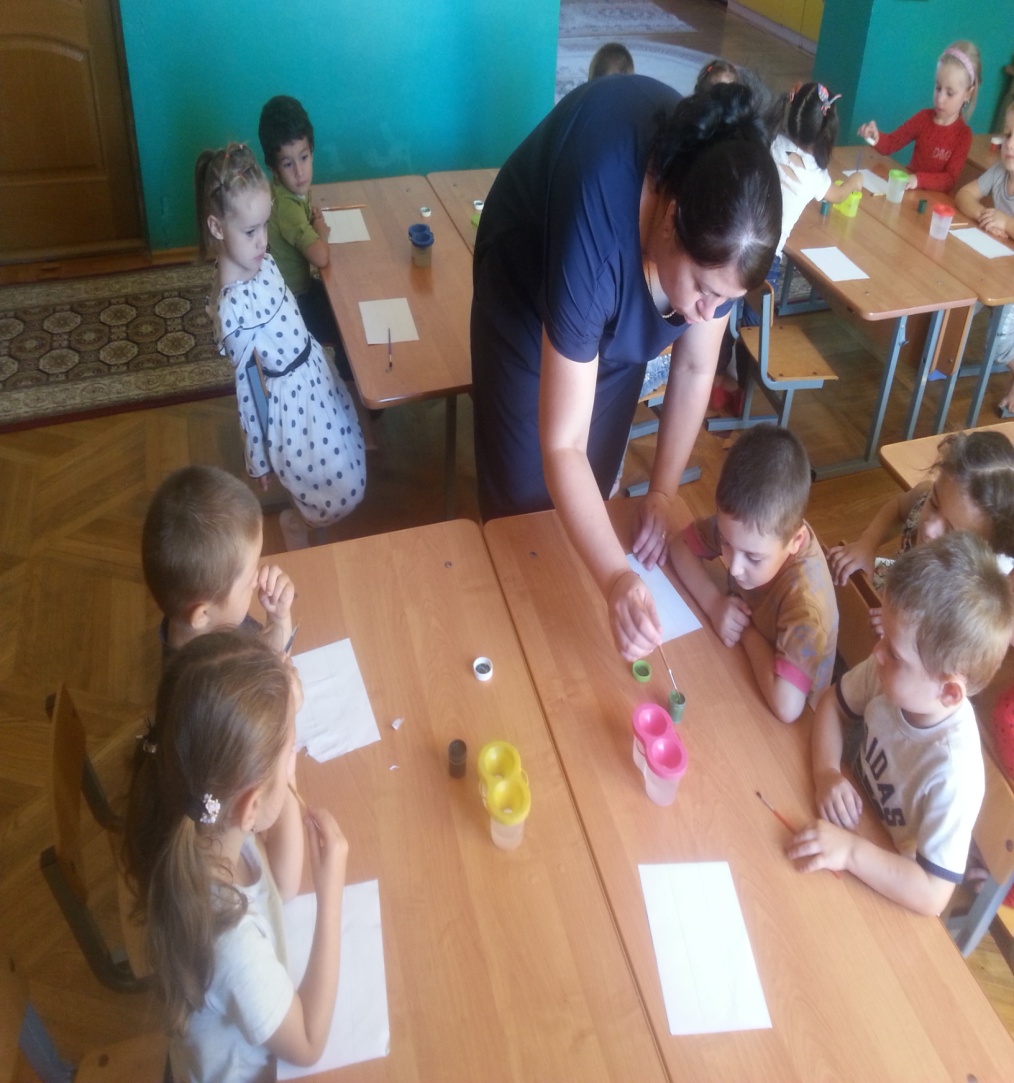 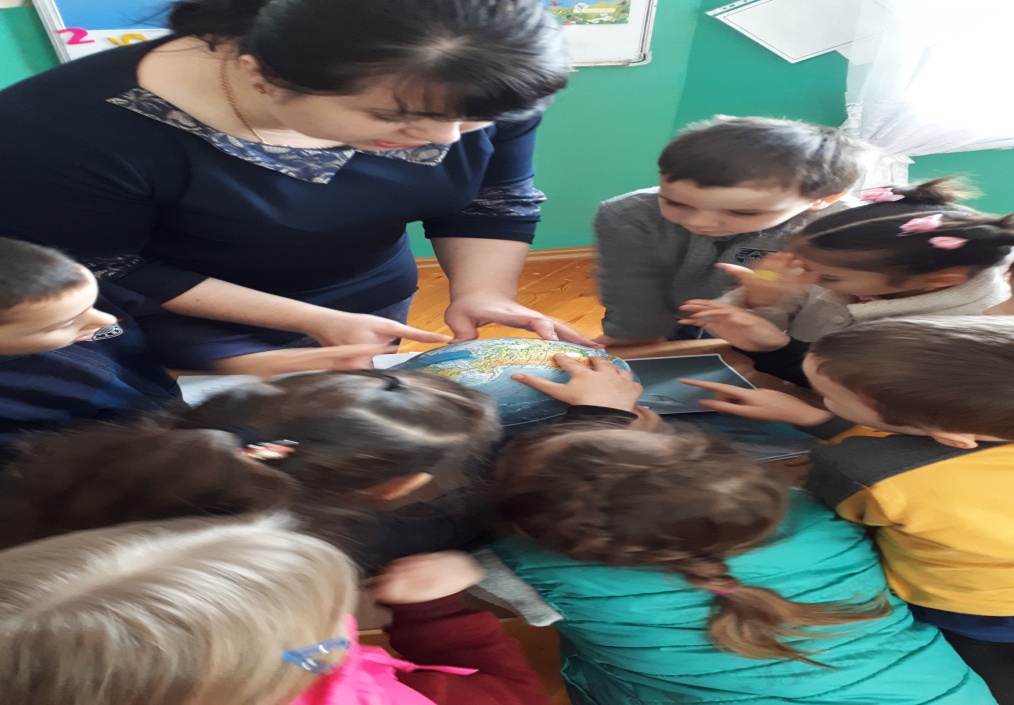 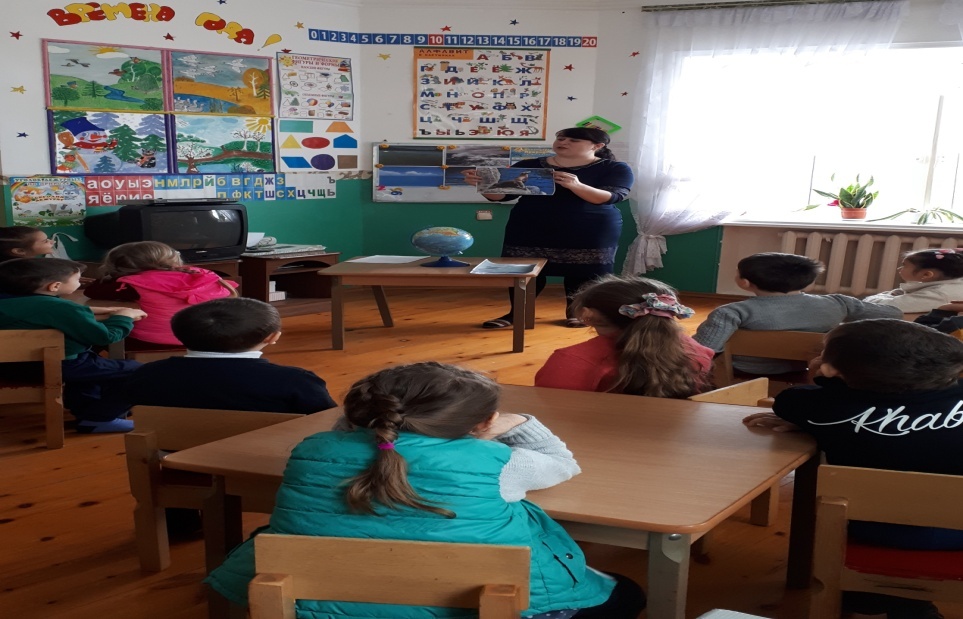 Работа с родителями Несмотря на занятость , родители тоже могут развлекаться
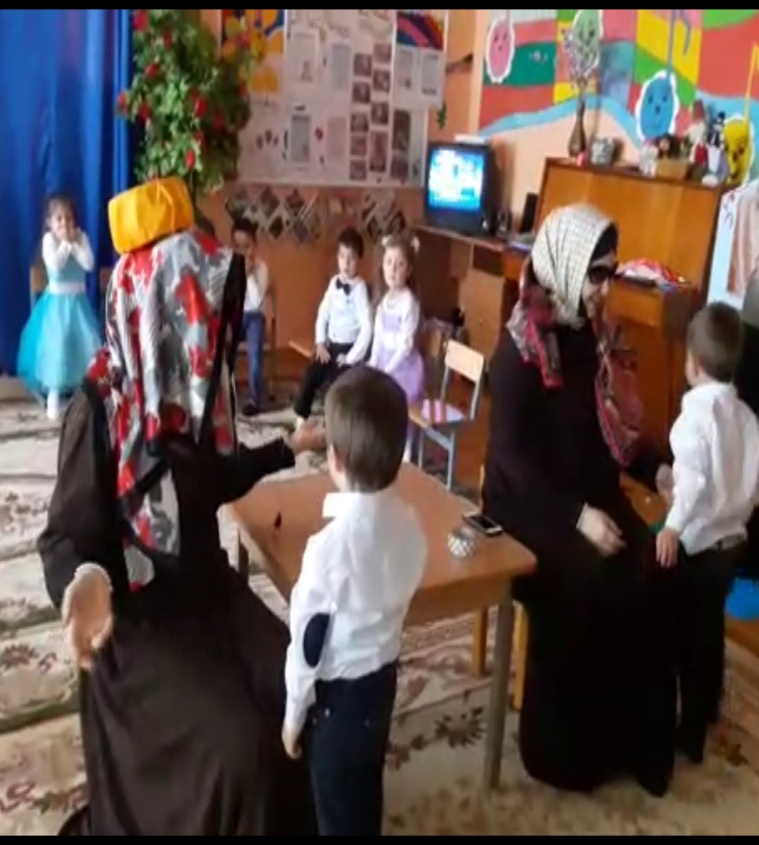 Моя семья
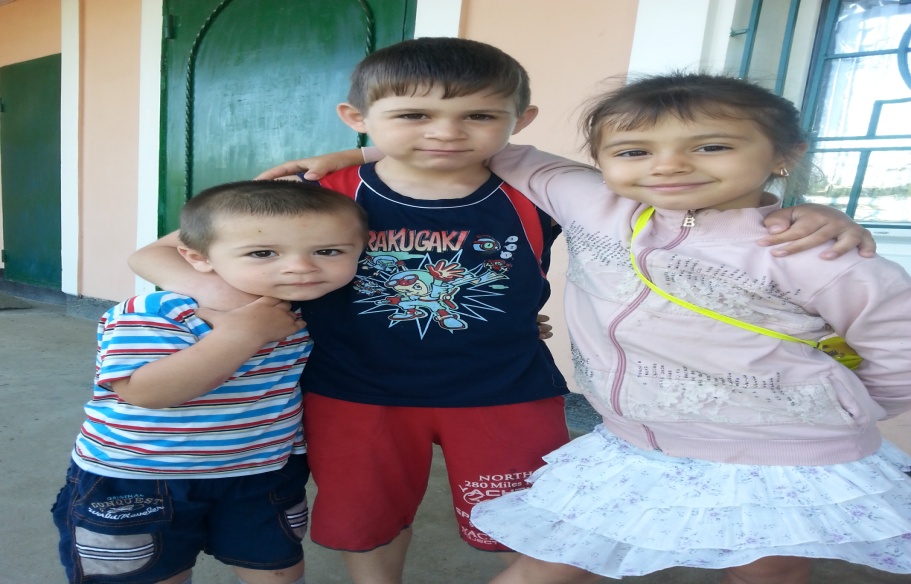 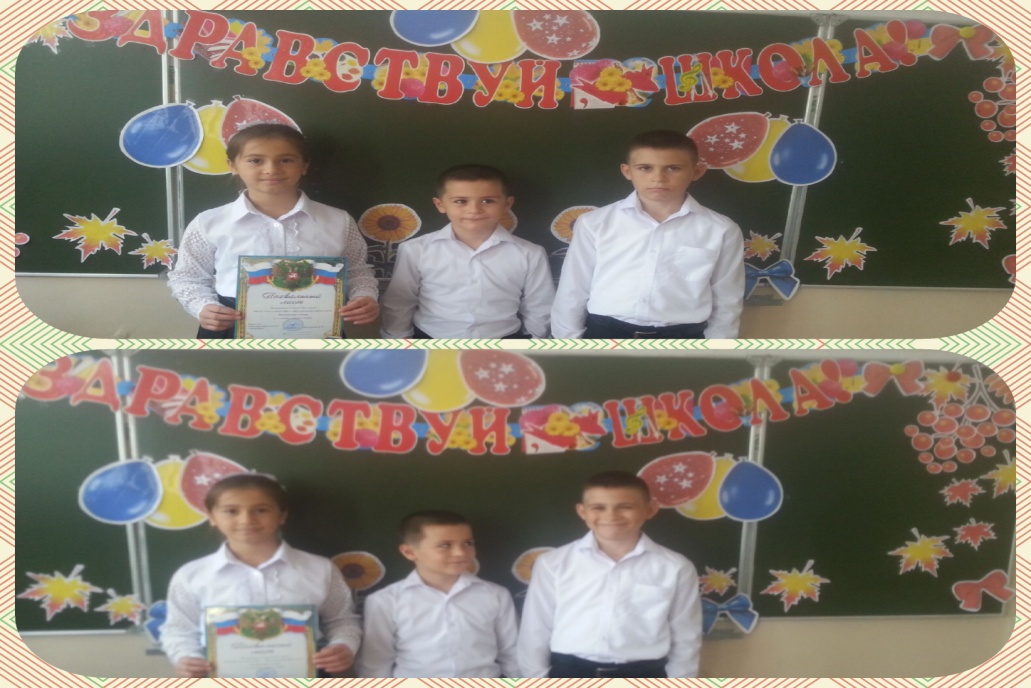 СПАСИБО 
         ЗА  ВНИМАНИЕ!